Художественное коллективно-творческое дело
«Конкурсный вечер творчества юных в трех номинациях: «Юный художник», «Юный модельер», «Музыкально-поэтическая»
Государственное образовательное учреждение Тульской области «Донская общеобразовательная школа-интернат»
Мероприятие подготовила и провела: Савостикова Ольга Николаевна, воспитатель
Цель КТД: развивать художественно-эстетические вкусы детей и взрослых. Укреплять тягу к духовной культуре, к искусству и потребность открывать прекрасное другим людям. Побуждать желание испробовать себя в творчестве.
Задачи:

1. Образовательная:
          1.1. Расширить представление детей о «творчестве», «поэзии». 
          1.2. Продолжить знакомство с разнообразием творческих жанров.
          1.3. Получение познавательного материала через содержание 
                 стихотворений и песен.

2. Воспитательная: 
          2.1. Способствовать воспитанию восприимчивости, благородства
                 души.
          2.2. Обогащение внутреннего мира человека.

3. Развивающая:
          3.1. Способствовать развитию творческих способностей у детей через 
                 активное участие их в различных номинациях.
          3.2. Способствовать развитию интуиции и смекалки при отгадывании 
                 загадок о цветах. Художественное воспроизведение цветов на   
                 бумаге.
Пословица не про нас …
«Скучен день до вечера, коли делать нечего…..»
Юные таланты в ожидании своего звездного часа
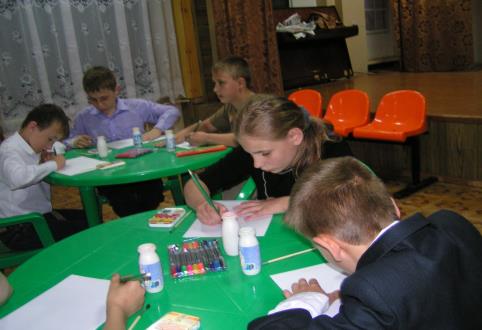 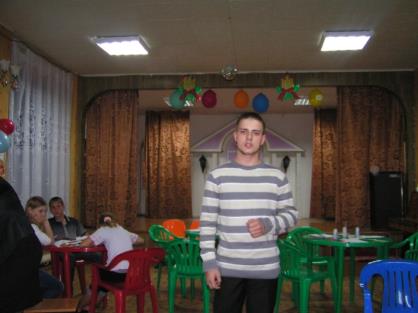 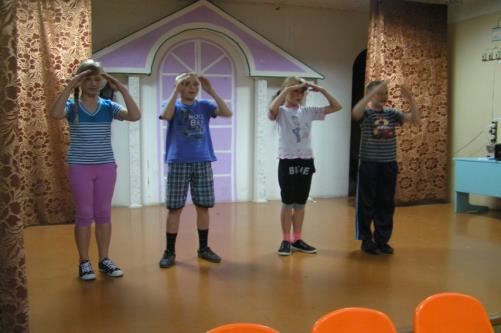 У нас в интернате 
талантов не счесть:
   танцоры, чтецы и
   художники есть.
Рисуют цветы полевые,
                           рисуют цветы городские.
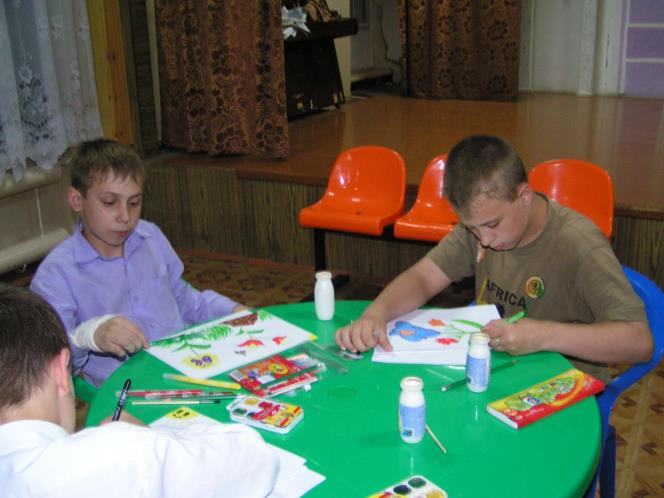 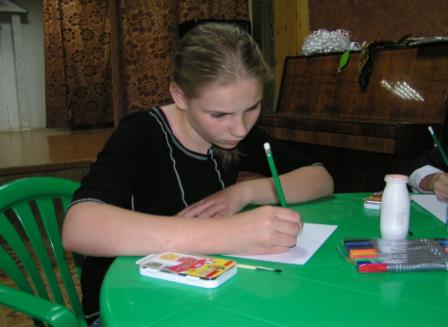 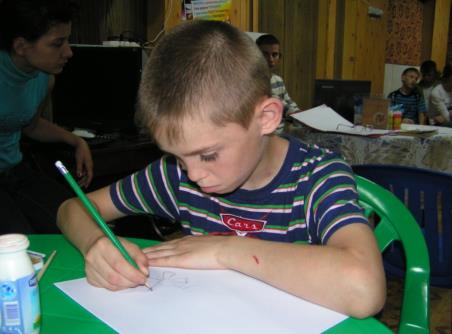 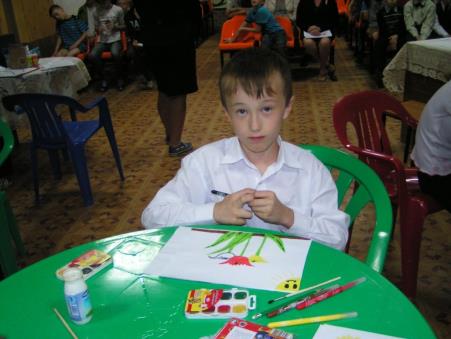 Целевая группа: дети младшего, среднего и старшего возраста (2, 2а, 3, 3а,  4, 4а, 5, 6а, 8а, 8б, 9). Дети 2а, 3а, 4а, 6а, 8а, 8б – с ограниченными возможностями здоровья.
Класс третий и пятый,
Второй и четвертый
Шестой и девятый
Блеснуть всем охота. 
А главное – это  желание
И по плечу любое задание.
Сошьют из бумаги не хуже портныхОдежду для офиса и выходных                                                              Марине, Надюше и Галке,                                                               А брюки сошьют для Наталки…
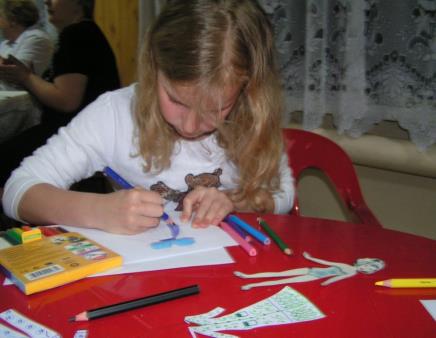 А выкроить модное платье поможет чуть-чуть воспитатель
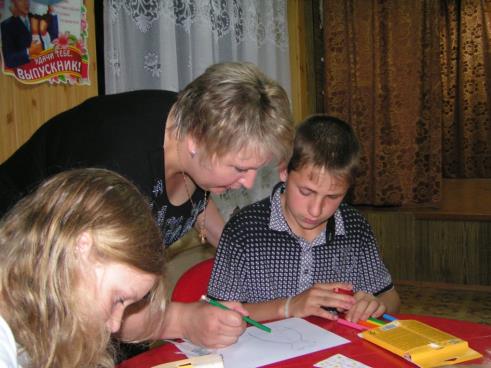 Какой не стоял бы в задаче барьер-Преодолеет его модельер.                                 Будущий Юдашкин – Влад Солодкий
В зале просто овация – «Музыкально-поэтическая» номинация! Стихов приготовили много: Галя, Паша и Вова.
Снежана, Настя и Леша
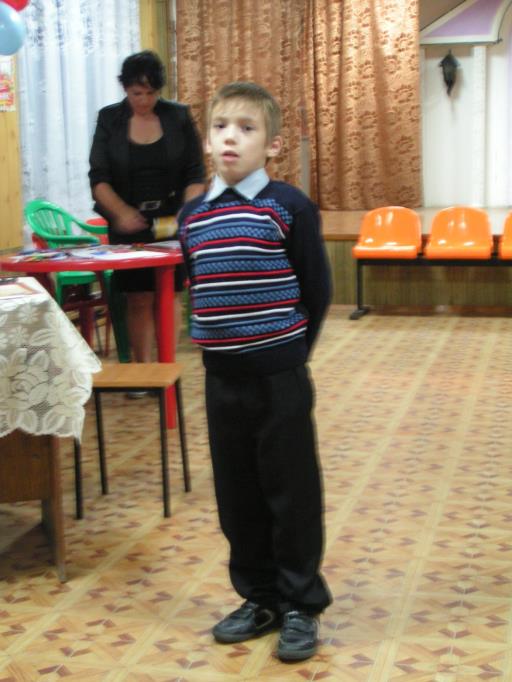 И Ильиных Сережа
Вова Середа с вдохновением читает стихотворение…
Выпускник 2013 года.
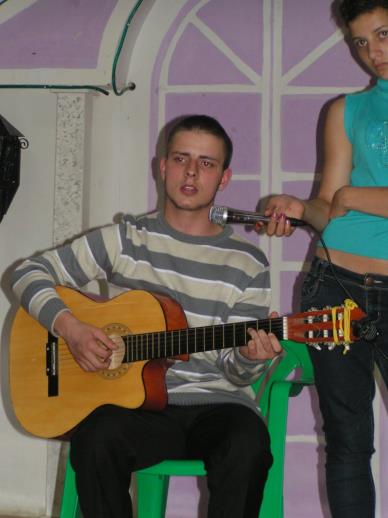 Ананьев Вадим под гитару 
Про детство поет и про маму.

И по секрету сказать  хочу вам,
Стихи и мелодию пишет он сам.

Строчка за строчкой – 
             сложились в куплет,

И перед нами настоящий поэт!
Жюри нелегко подвести здесь итог.Каждый старался: ну, просто как мог!
Дипломы, подарки, конфеты получили ребята за это!
Губки бантиком, бровки домиком, Всем до свидания от маленьких гномиков.В головах у них сто тысяч «почему»,Коллективно мы решаем: что к чему!!!
Дата проведения
22 мая 2013 года